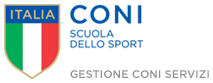 Abruzzo
CRONOLOGIA ANNUALE DELLE OPERAZIONI AMMINISTRATIVE E RELATIVE VERBALIZZAZIONI
Dott.ssa Barbara Astolfi
Organi Sociali delle Associazioni Sportive Dilettantistiche
Lo Statuto OR
Lo Statuto delle Associazioni Sportive Dilettantistiche deve prevedere due organi obbligatori:
 Consiglio Direttivo

2.  Assemblea dei Soci
Consiglio Direttivo:
 Funzioni
Organo ESECUTIVO delle Associazioni
Svolge le funzioni di
 ordinaria amministrazione 
rappresentanza dell’associazione
Consiglio Direttivo:
 Funzioni
predispone il rendiconto economico-finanziario sia preventivo che consuntivo;
convoca l’assemblea dei soci;
da esecuzione alle delibere dell’assemblea dei soci;
delibera in merito alle domande di ammissione dei soci;
adempie a tutti i compiti ad esso attribuiti dallo statuto.
Consiglio Direttivo
 Composizione
il numero dei componenti;
i poteri e i doveri;
la durata del mandato (in genere 4 anni coincidente con il quadriennio olimpico);
i quorum costitutivi e deliberativi

sono stabiliti dallo STATUTO dell’Associazione
Consiglio Direttivo
 Funzionamento
Solitamente il consiglio Direttivo si riunisce almeno una volta al mese, a dimostrazione che le decisioni vengono prese collegialmente.
Consiglio Direttivo
 Convocazione
Ogni riunione deve essere convocata secondo le modalità previste dallo statuto associativo e per ciascun incontro deve essere redatto un verbale.
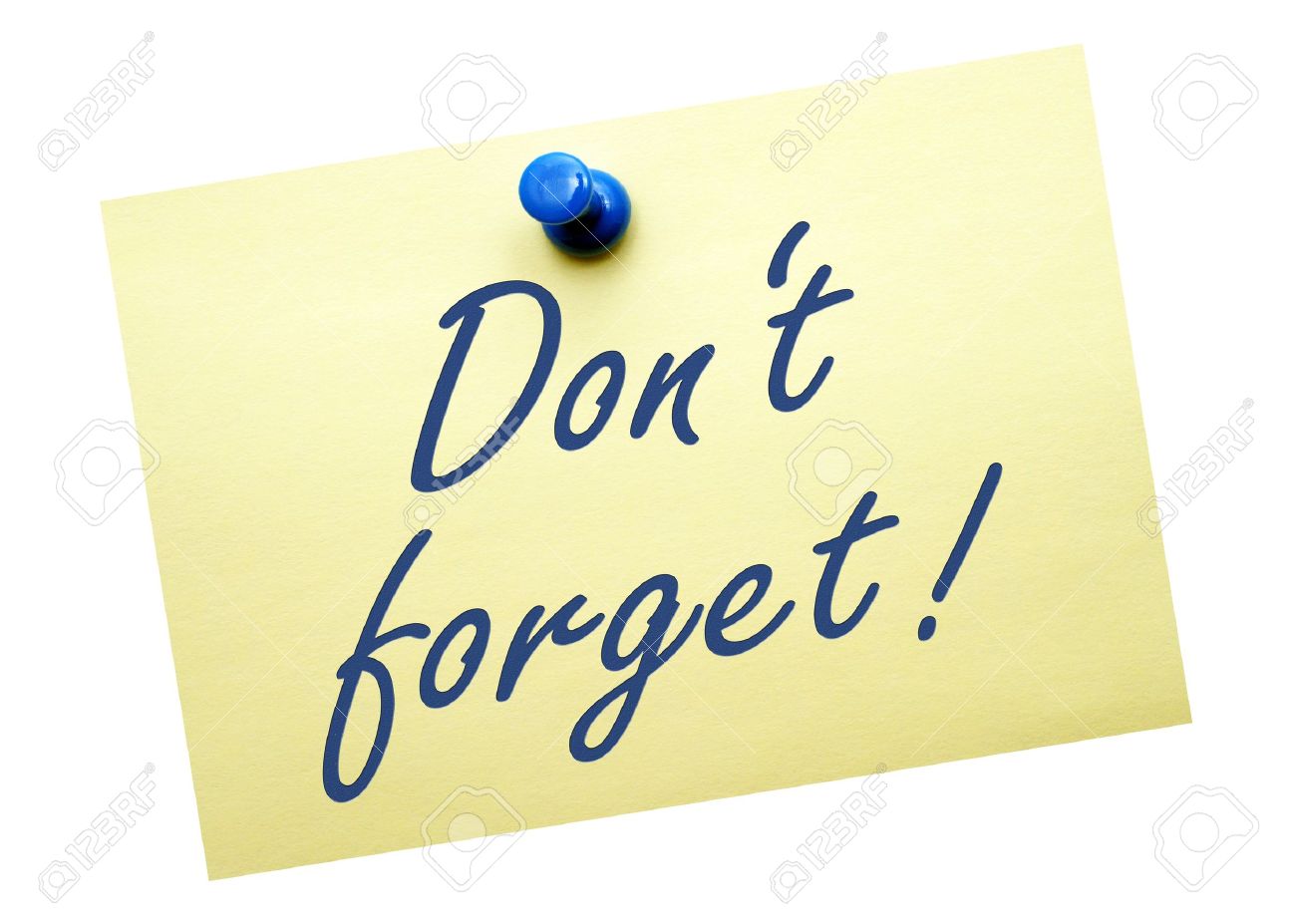 Consiglio Direttivo
 Convocazione
Quasi sempre non si rinviene traccia
dell’avviso di convocazione del 
Consiglio Direttivo
… cosa da evitare soprattutto in situazioni di conflittualità
Fac-simile Convocazione
CONVOCAZIONE CONSIGLIO DIRETTIVO 
 (Carta intestata dell’Associazione o timbro)
									Ai membri del Consiglio Direttivo 
dell’Associazione…………
Oggetto: Convocazione Consiglio Direttivo 
 I Sig. Consiglieri dell’Associazione …. sono convocati il giorno gg/mm/aa, presso ….alle ore 00:00, per esaminare il seguente ordine del giorno:
1- Esame bozza di rendiconto 
2- Varie ed eventuali.							
                                                                                        Il Presidente
Consiglio Direttivo
 Convocazione
Il Consiglio si considera regolarmente convocato  senza formalità se sono presenti tutti i Consiglieri e ognuno si dichiara informato sugli argomenti posti all’ordine del giorno.
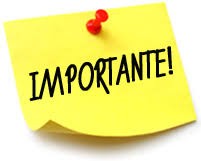 Consiglio Direttivo
 Convocazione
Ricordiamoci di preparare il 
FOGLIO PRESENZE
Il modello può essere un semplice foglio word che potremo utilizzare tanto per il Consiglio Direttivo che per le e Assemblee dei Soci.
Guarda l’esempio che segue ….
Consiglio Direttivo
 Convocazione
“Associazione Sportiva Dilettantistica ….”
Foglio presenze del Consiglio direttivo del giorno _______
Verbali del Consiglio Direttivo
Per ciascun incontro deve essere redatto un verbale dove vanno annotati:
-   data e luogo di svolgimento del consiglio;
nome dei consiglieri partecipanti;
l’ordine del giorno;
breve riassunto della discussione;
il risultato delle votazioni
firme di tutti i presenti (foglio presenze).
Verbali del Consiglio Direttivo
I verbali devono precisare se le delibere vengono prese all’unanimità o a maggioranza.
I consiglieri dissenzienti possono fare mettere a verbale il loro voto contrario  per limitare la loro responsabilità.
Libro Verbali del Consiglio Direttivo
Le deliberazioni del Consiglio Direttivo devono essere trascritte nel Libro Verbali del Consiglio Direttivo.
La modalità di tenuta di questo Libro Verbali è libera, può essere tenuto:
manualmente su un registro cartaceo;
su supporto informatico e stampato periodicamente;
a fogli mobili.
Principali verbali del Consiglio Direttivo
1 - Verbale determina Quota Associativa;
2 - Verbale decadenza Soci che non hanno versato la quota associativa;
3 - Verbale organizzazione corsi ed eventi;
4 – Verbale di ammissione dei soci ed iscrizione nel Libro Soci;
5 – Verbale mandato al Presidente alla conclusione di contratti per prestazioni sportive dilettantistiche;
6 – Verbale autorizzazione all’acquisto del materiale, all’utilizzo dell’auto propria, ecc;
7 – Verbale predisposizione bozza di bilancio e convocazione assemblea dei Soci.
1 - Verbale determina Quota Associativa
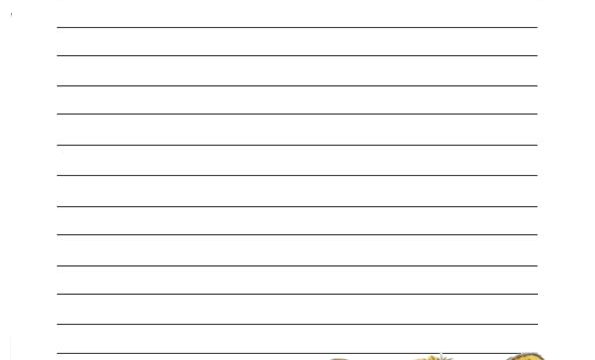 Il giorno 07/01/2020 alle ore 19:00 presso la sede sociale in Via ………………. si è riunito il Consiglio Direttivo dell’Associazione Sportiva Dilettantistica ………… per discutere e deliberare sul seguente
Segue….
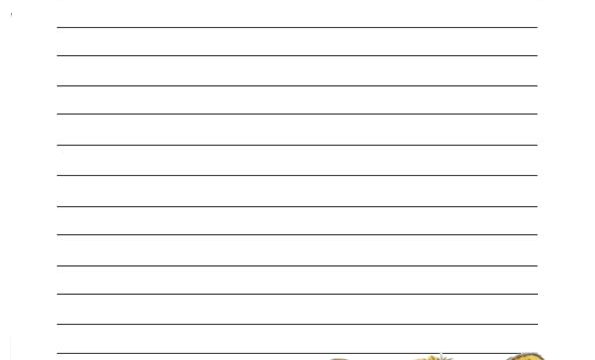 Ordine del giorno
Determinazione della Quota Associativa per l’anno 2020;
Varie ed eventuali.
Il Presidente constatata la regolare convocazione della riunione e la presenza dei Consiglieri…………
chiama a fungere da segretario il Sig. ……
Segue….
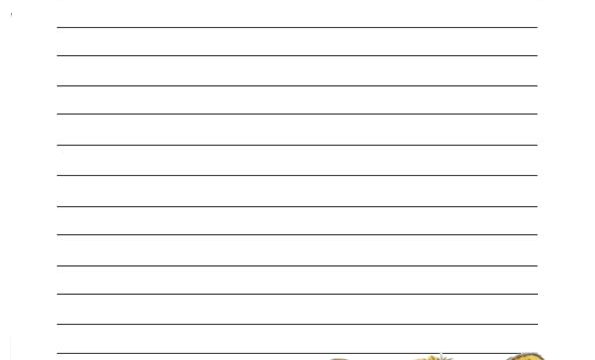 Sul primo punto all’OdG, il presidente, tenuto conto delle attività istituzionali che si intendono effettuare, propone di fissare la quota associativa per l’anno 2020 a euro 30,00.
Segue….
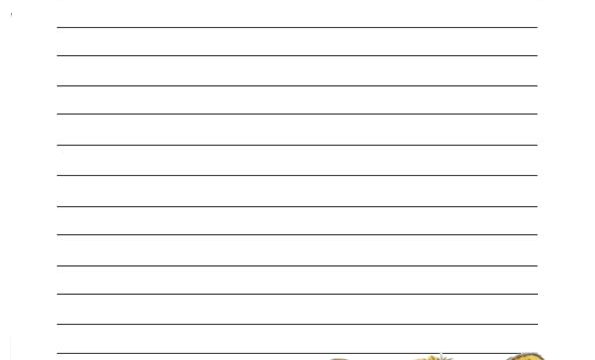 Il Consiglio dopo approfondita discussione approva la proposta del presidente e delibera all’unanimità di fissare in 30,00 euro la quota associativa per l’anno 2020.
Segue….
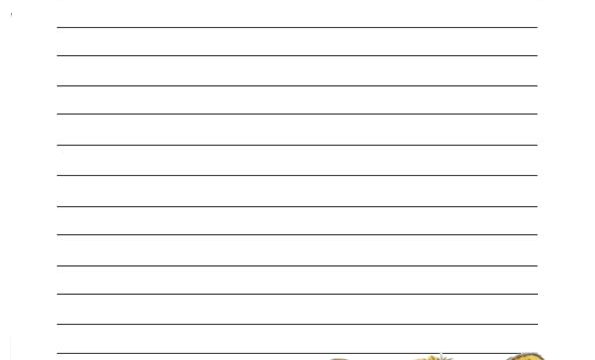 Esauriti i punti all’ODG e null’altro essendovi da deliberare, il  Presidente dichiara sciolta la seduta alle ore 20:00.

Il Presidente                     Il Segretario
2 - Verbale decadenza soci che non hanno versato la Quota Associativa
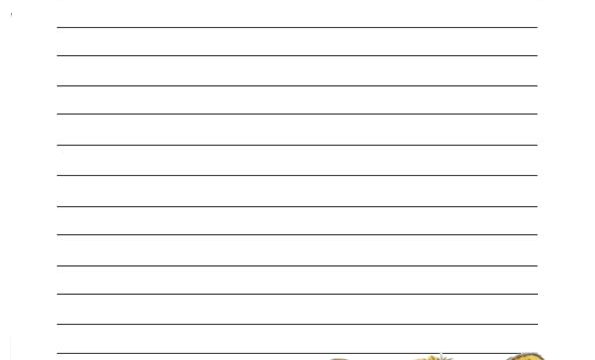 Il giorno 00/00/2020 alle ore 19:00 presso la sede sociale in Via ………………. si è riunito il Consiglio Direttivo dell’Associazione Sportiva Dilettantistica ………… per discutere e deliberare sul seguente
Segue….
Ordine del Giorno:
Decadenza dalla qualifica di associato di alcuni soci;
Varie ed eventuali. 

Il Presidente constatata la regolare convocazione della riunione e la presenza dei Consiglieri…………
chiama a fungere da segretario il Sig. ……
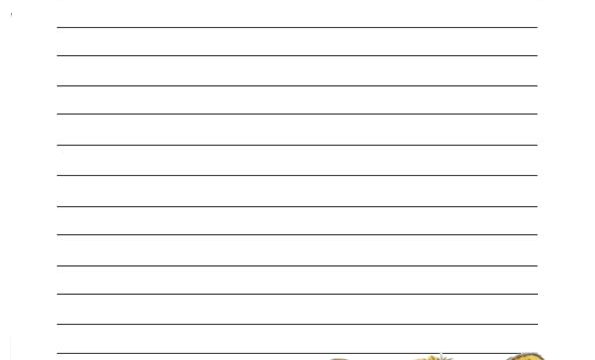 Sul primo punto all’Ordine del giorno, il Presidente illustra ai convenuti che alcuni soci non hanno a tutt’oggi versato la quota associativa. Il Presidente riferisce che ha provato a contattarli personalmente per invitarli ad adempiere, ma tutti hanno risposto, adducendo svariate motivazioni, di non essere più interessate a far parte dell’associazione.
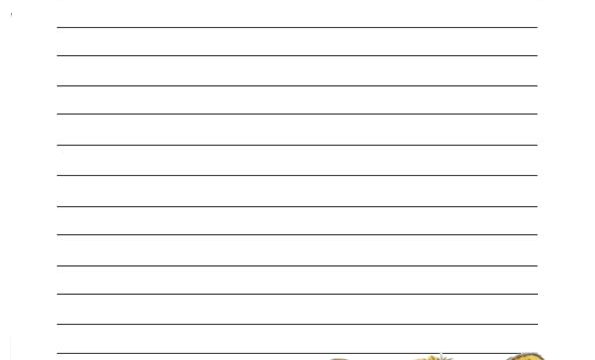 Segue….
I soci che si trovano in questa condizione sono I SEGUENTI:


Ciò detto, il presidente propone al consiglio di dichiarare decaduti tali soci con conseguente annotazione sul Libro Soci.
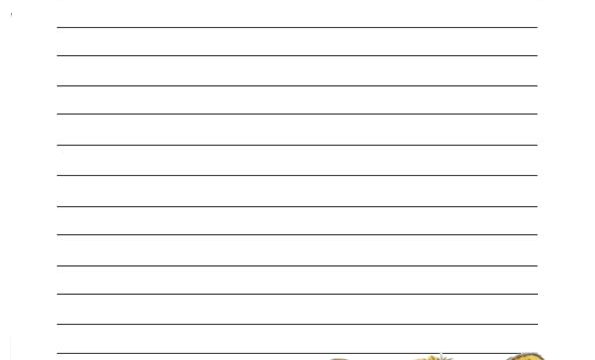 Segue….
Il Consiglio dopo aver attentamente analizzato la situazione di ciascun associato, approva all’unanimità la proposta del Presidente e delibera di dichiarare decaduti dalla Associazione i soci sopra elencati e da mandato al segretario affinché provveda alla relativa annotazione sul Libro dei Soci.
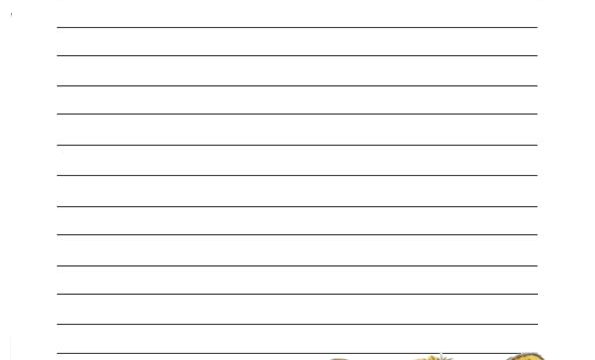 Segue….
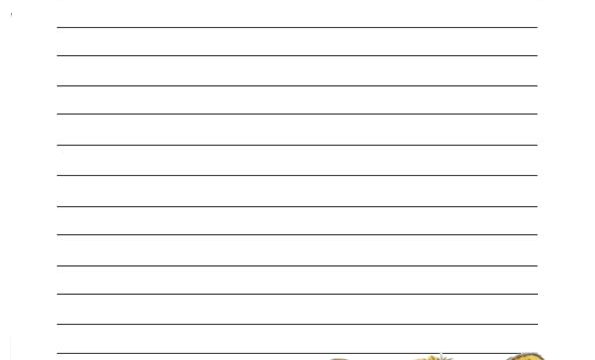 Null’altro essendovi su cui deliberare, il Presidente dichiara chiusa la riunione alle ore 20:00 previa stesura, lettura ed approvazione del presente verbale.

Il Presidente                     Il Segretario
3 - Verbale attivazione corsi ed eventi
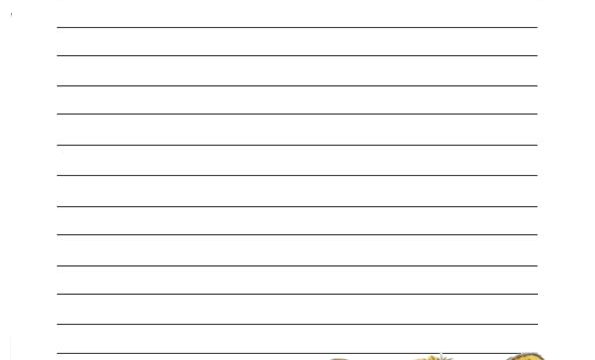 Il giorno 00/00/2020 alle ore 19:00 presso la sede sociale in Via ………………. si è riunito il Consiglio Direttivo dell’Associazione Sportiva Dilettantistica ………… per discutere e deliberare sul seguente
Segue….
Ordine del giorno
Attivazione corsi e relativa determinazione dei corrispettivi specifici;
Varie ed eventuali.
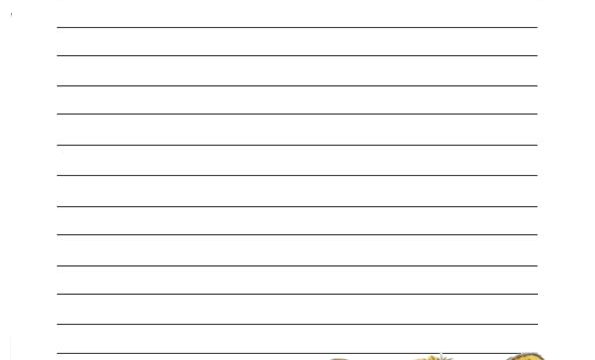 Il Presidente constatata la regolare convocazione della riunione e la presenza dei Consiglieri…………
chiama a fungere da segretario il Sig. ……
Segue….
Sul primo punto all’Ordine del giorno, il Presidente riferisce al Consiglio di aver ricevuto istanza dai soci per l’attivazione di 3 corsi e rispettivamente:
Corso principianti con corrispettivi specifici di euro 50,00 mensili  
Corso medio con corrispettivi specifici di euro 60,00 mensili
Corso avanzato con corrispettivi specifici di euro 70,00 mensili
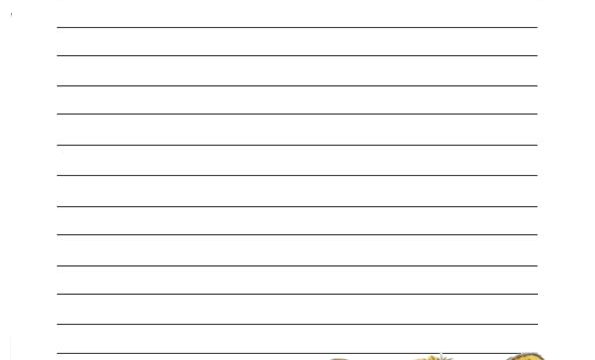 Segue….
Il Consiglio dopo approfondita discussione approva la proposta del presidente e delibera all’unanimità di attivare per l’anno 2020 i seguenti corsi:
Corso principianti con corrispettivi specifici di euro 50,00 mensili;  
Corso medio con corrispettivi specifici di euro 60,00 mensili;
Corso avanzato con corrispettivi specifici di euro 70,00 mensili.
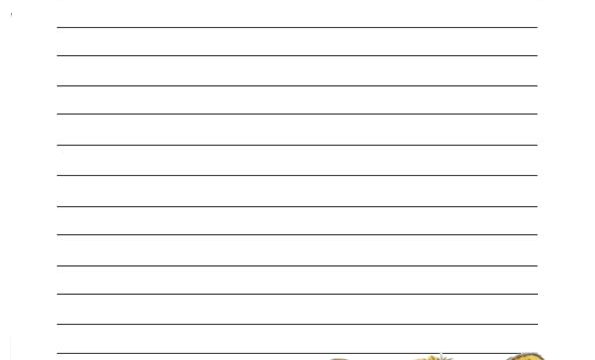 Segue….
Esauriti i punti all’ODG e null’altro essendovi da deliberare, il  Presidente dichiara sciolta la seduta.

Il Presidente                   Il Segretario
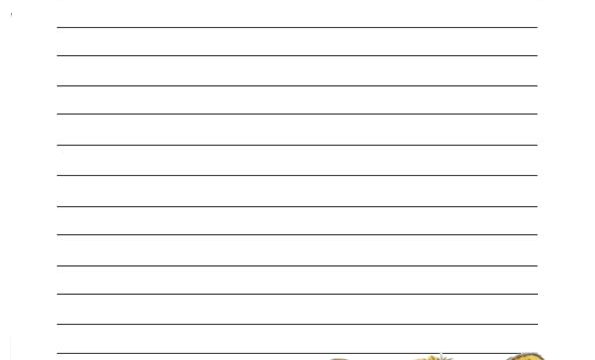 4 - Verbale ammissione dei Soci ed iscrizione nel Libro Soci
Il giorno 00/00/2020 alle ore 19:00 presso la sede sociale in Via ………………. si è riunito il Consiglio Direttivo dell’Associazione Sportiva Dilettantistica ………… per discutere e deliberare sul seguente
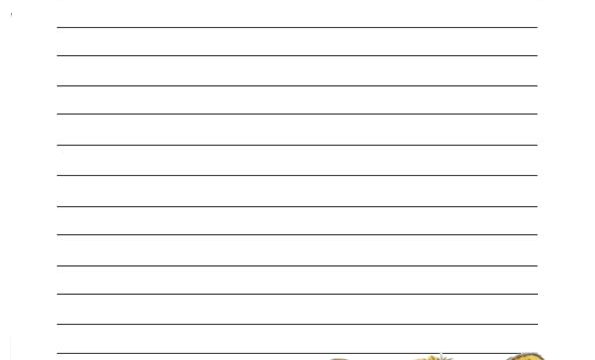 Segue….
Ordine del giorno
Approvazione ed ammissione dei nuovi soci; 
Varie ed eventuali.
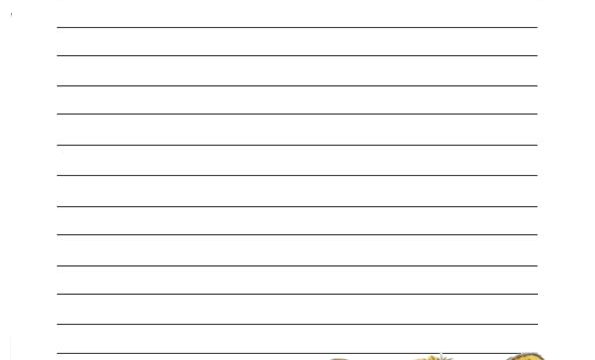 Il Presidente constatata la regolare convocazione della riunione e la presenza dei Consiglieri…………
chiama a fungere da segretario il Sig. ……
Segue….
Sul primo punto all’Ordine del giorno, il Presidente riferisce al Consiglio di aver ricevuto istanza di ammissione da parte di  nuovi  soci.
l Consiglio, dopo aver esaminato le domande pervenute, approva all’unanimità per l’anno sociale 2020 l’entrata del/i nuovo/nuovi socio/i nell’Associazione:
–	……
–	……
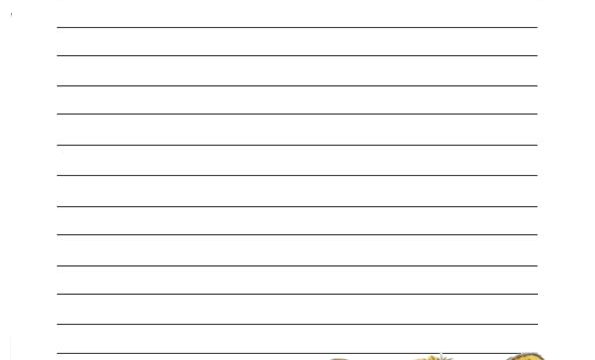 Segue….
Alle ore …… non essendovi altro da deliberare il Presidente ringrazia i presenti e dichiara chiusa la riunione.


Il Presidente                   Il Segretario
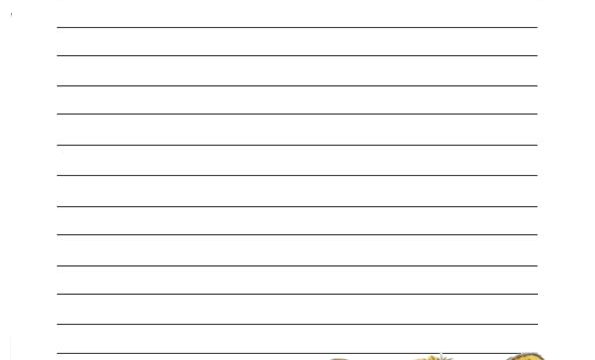 5 - Verbale mandato al Presidente alla conclusione di contratti per prestazioni sportive dilettantistiche
Il giorno 00/00/2020 alle ore 19:00 presso la sede sociale in Via ………………. si è riunito il Consiglio Direttivo dell’Associazione Sportiva Dilettantistica ………… per discutere e deliberare sul seguente
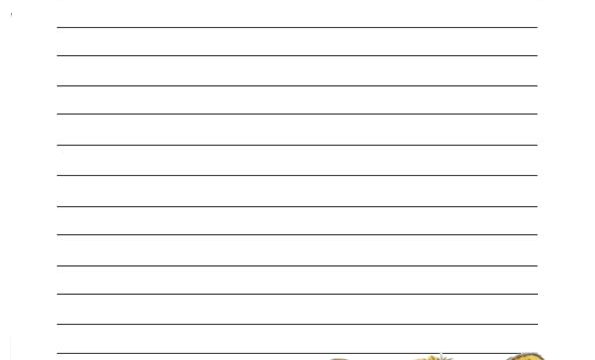 Segue….
Ordine del giorno
Contratti di prestazione sportiva dilettantistica;
Varie ed eventuali.
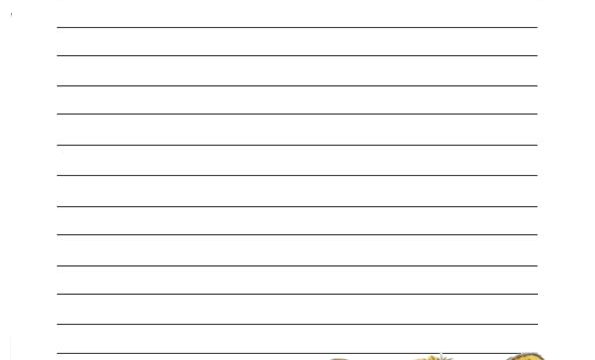 Il Presidente constatata la regolare convocazione della riunione e la presenza dei Consiglieri…………
chiama a fungere da segretario il Sig. ……
Segue….
Sul primo punto all’Ordine del giorno, il Presidente illustra al Consiglio la necessità di stipulare un contratto per prestazioni sportive dilettantistiche con l’atleta/allenatore/istruttore sig.---- per il periodo dal ---- al --- con un compenso di €. -
Il Consiglio all’unanimità approva la proposta del Presidente e gli da mandato  perché sottoscriva il contratto e provveda a tutti gli adempimenti.
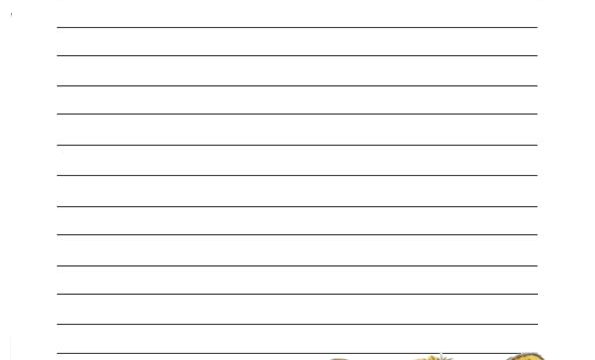 Segue….
Esauriti i punti all’ODG e null’altro essendovi da deliberare, il  Presidente dichiara sciolta la seduta alle ore 20:00.


Il Presidente                   Il Segretario
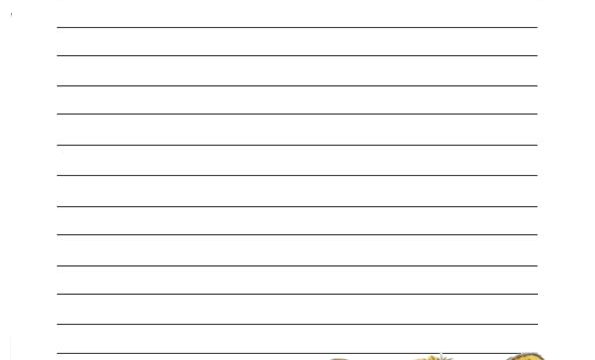 6 - Verbale autorizzazione all’acquisto di materiale, all’utilizzo dell’auto propria, ecc
Il giorno 00/00/2020 alle ore 19:00 presso la sede sociale in Via ………………. si è riunito il Consiglio Direttivo dell’Associazione Sportiva Dilettantistica ………… per discutere e deliberare sul seguente
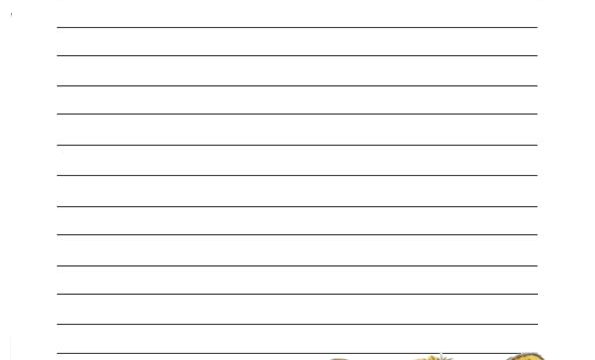 Segue….
Ordine del giorno
Acquisto materiale sportivo;
Autorizzazione alla partecipazione dell’istruttore ….. al corso di aggiornamento  e all’utilizzo dell’auto propria; 
Varie ed eventuali.
Il Presidente constatata la regolare convocazione della riunione e la presenza dei Consiglieri…………
chiama a fungere da segretario il Sig. ……
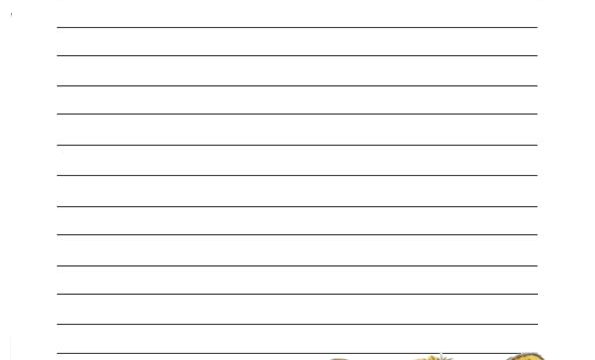 Segue….
Sul primo punto all’ordine del giorno il presidente illustra al Consiglio la necessità di dotare l’associazione dei seguenti materiali tecnico sportivi: …………. Il cui costo stimato è di circa € ……. (meglio se si allegano preventivi).
Il Consiglio all’unanimità delibera l’acquisto dei suddetti materiali nei limiti di spesa sopra indicati e da mandato al Presidente perché provveda al loro acquisto.
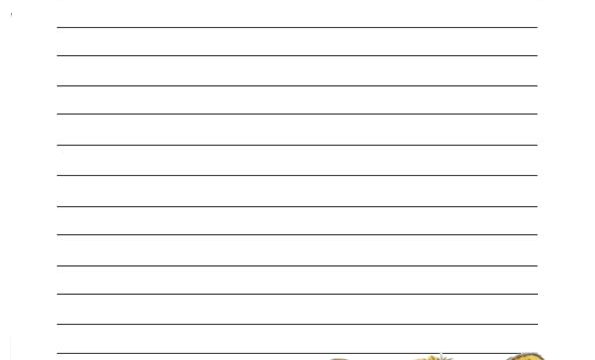 Segue….
Sul secondo punto all’ordine del giorno il presidente illustra al Consiglio che è pervenuta richiesta dall’istruttore Sig. ….. di partecipare al corso di aggiornamento …..
L’iscrizione al corso ha un costo di €. ….
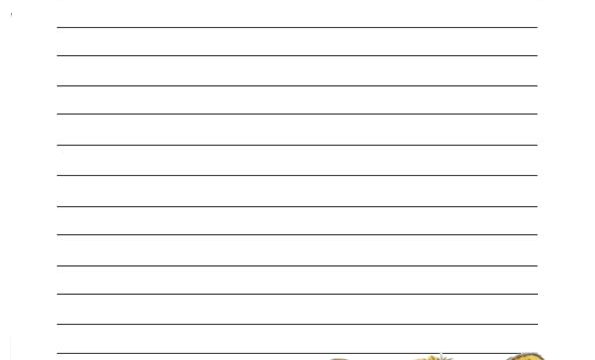 Segue….
Il Consiglio vista l’utilità del corso per l’associazione, all’unanimità autorizza la partecipazione al corso accollandosi le spese di iscrizione e di tutte le altre spese di trasferta purché debitamente documentate.
Autorizza il Sig. … all’utilizzo dell’auto propria la cui spese saranno rimborsate secondo le tariffe ACI.
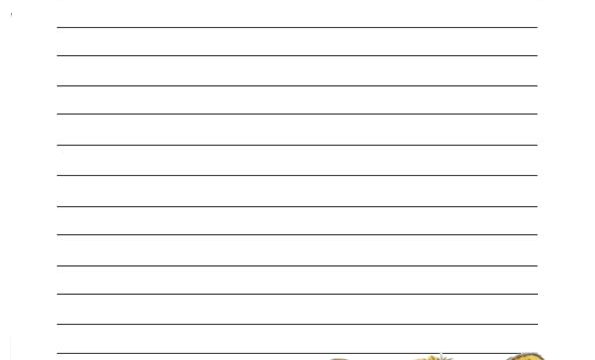 Segue….
Esauriti i punti all’ODG e null’altro essendovi da deliberare, il  Presidente dichiara sciolta la seduta alle ore 20:00.


Il Presidente                   Il Segretario
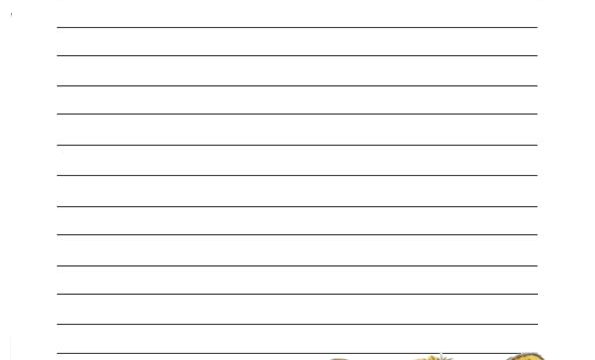 7 - Verbale predisposizione bozza di bilancio e convocazione dell’Assemblea dei Soci
Il giorno 12/04/2021 alle ore 19:00 presso la sede sociale in Via ………………. si è riunito il Consiglio Direttivo dell’Associazione Sportiva Dilettantistica ………… per discutere e deliberare sul seguente
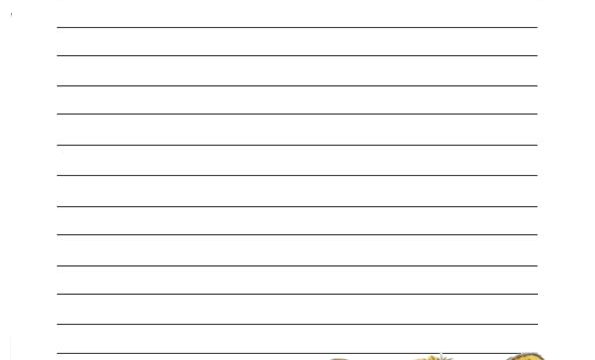 Segue….
Ordine del giorno
Esame della bozza di bilancio;
Convocazione dell’Assemblea per l’approvazione;
Varie ed eventuali.
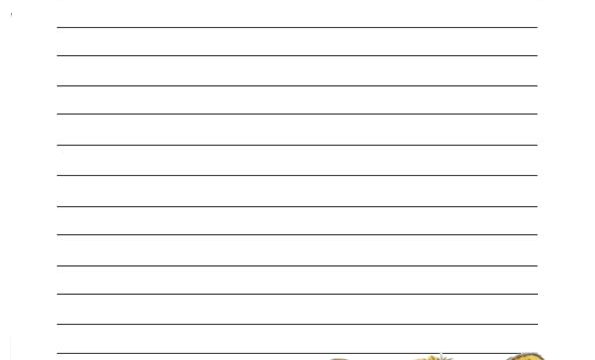 Il Presidente constatata la regolare convocazione della riunione e la presenza dei Consiglieri…………
chiama a fungere da segretario il Sig. ……
Segue….
Sul primo punto all’ordine del giorno il Consiglio, esamina in modo approfondito la bozza di bilancio dell’anno 2020  che evidenzia un avanzo (oppure un disavanzo) di euro …..
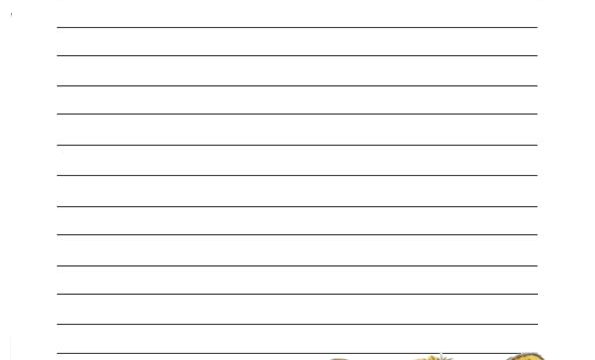 Segue….
Sul secondo punto all’OdG il Consiglio da mandato al Presidente perché convochi l’assemblea dei soci per la discussione e l’approvazione del bilancio 
«in 1a convocazione per il giorno _____ alle ore ____ presso la sede sociale ed in 2a convocazione per il giorno _____ stesso luogo stessa ora_____»
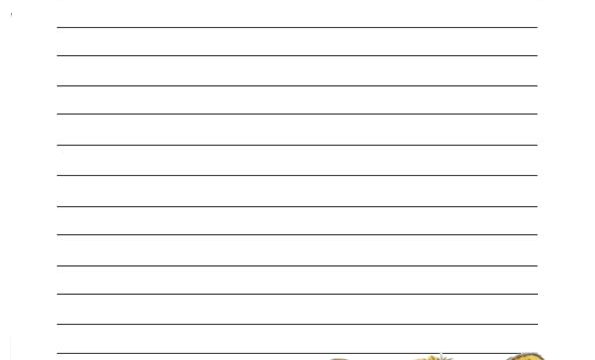 Segue….
Alle ore …… non essendovi altro da deliberare il Presidente ringrazia i presenti e dichiara chiusa la riunione.


Il Presidente                   Il Segretario
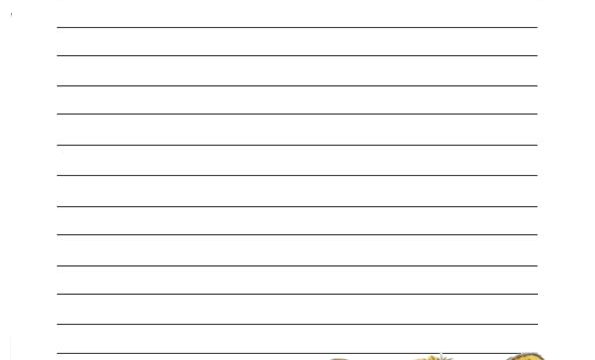 In caso di operazioni urgenti per le quali non è possibile attendere che il Consiglio si riunisca e deliberi in merito, il Presidente può porre in essere degli atti autonomamente a condizione che successivamente li porti a ratifica al consiglio.
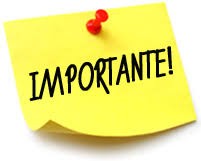 Assemblea dei Soci
Organo DELIBERATIVO  è formato da tutti gli associati  inscritti nel 
Libro Soci.
Assemblea dei Soci
Hanno diritto di partecipare all’assemblea solo i soci in regola con il pagamento della quota associativa.
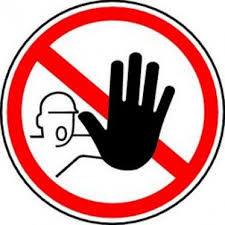 Convocazione delle Assemblee
Le assemblee devono essere convocate con le modalità previste dallo statuto.

In caso di accertamenti da parte degli organi di controllo infatti, bisogna dare prova dell’avvenuta convocazione.
Convocazione delle Assemblee
E’ necessario inoltre accertarsi che i soci ne vengano a conoscenza 
(ad es. predisporre un foglio di presa visione dell’avvenuta convocazione, pubblicare l’avviso sul sito internet, fare una foto dell’avviso, ecc).
Verbali delle Assemblee degli Associati
Per ciascun incontro deve essere redatto un verbale dove vanno annotati:
la data e il luogo di svolgimento dell’assemblea;
l’ordine del giorno;
la corretta convocazione;
il raggiungimento del quorum costitutivo (se previsto dallo statuto);
il numero e i nomi dei partecipanti (foglio presenze da allegare al verbale);
la descrizione sintetica della riunione;
firma del Presidente e del Segretario.
Libro Verbali delle Assemblee
I verbali delle assemblee devono   essere trascritti sul Libro Verbali delle Assemblee.
La modalità di tenuta di questo Libro Verbali è libera, può essere tenuto:
manualmente su un registro cartaceo;
su supporto informatico e stampato periodicamente;
a fogli mobili.
Deve essere conservato in sede e presentato in caso di richiesta da parte degli organi di controllo.
Adempimenti preliminari
1
Convocazione  e conservazione agli atti copia della convocazione
2
Controllare lo statuto per verificare l’esistenza di quorum  costitutivi e deliberativi
3
Preparare il foglio presenze farlo firmare dagli intervenuti e conservarlo agli atti
4
Preparare bozza di verbale per facilitare la compilazione
Fac-simile Convocazione
CONVOCAZIONE DI ASSEMBLEA ORDINARIA 
 (Carta intestata dell’Associazione o timbro)
									                                                 Ai Soci 
                                                                       dell’Associazione ……					
Oggetto: Convocazione Assemblea Ordinaria 
 I Soci dell’Associazione …. sono convocati in assemblea ordinaria (o straordinaria) in prima convocazione presso …….., il giorno gg/mm/aa, alle ore 00:00, ed eventualmente in seconda convocazione il giorno gg/mm/aa, alle ore 00:00 sempre nel medesimo luogo, per esaminare il seguente
Fac-simile Convocazione
Ordine del giorno:
Approvazione del rendiconto anno 2020
Varie ed eventuali.
 
L’assemblea sarà validamente costituita secondo le norme statutarie.
 
Luogo, gg/mm/aa 
(verificare quanti giorni prima prevede lo statuto)
 
										     	Il Presidente
1^ e 2^ Convocazione
Di consueto, è prevista sia la prima che la seconda convocazione.


Se la prima convocazione  VA DESERTA, bisogna lasciare traccia di questo fatto.
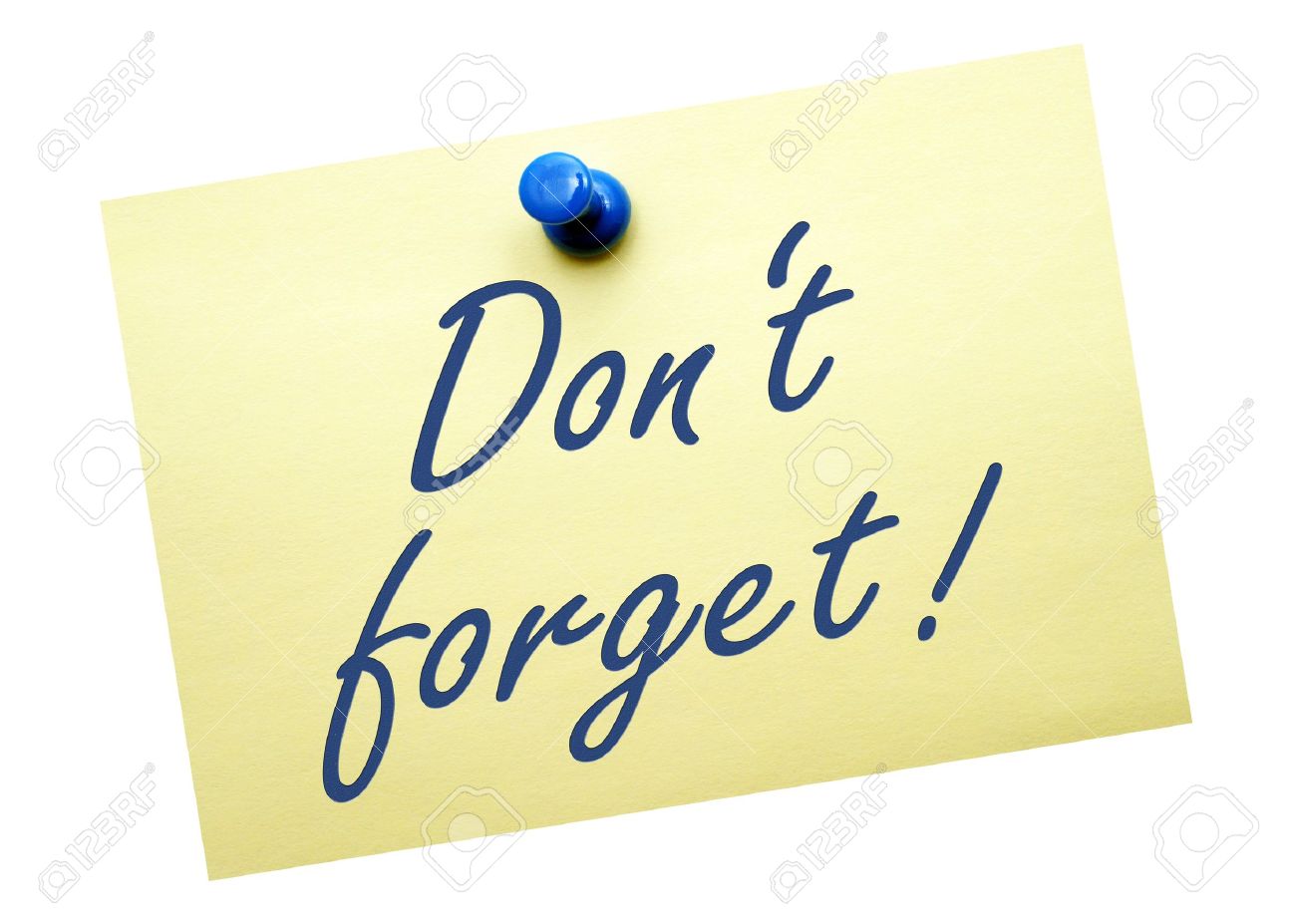 Assemblea Deserta
Si redige un verbale di assemblea deserta (soluzione consigliabile)
oppure 
Si indica nell’assemblea in seconda convocazione con l’inciso «essendo andata deserta la prima»
Fac-simile Assemblea in 1^ convocazione deserta
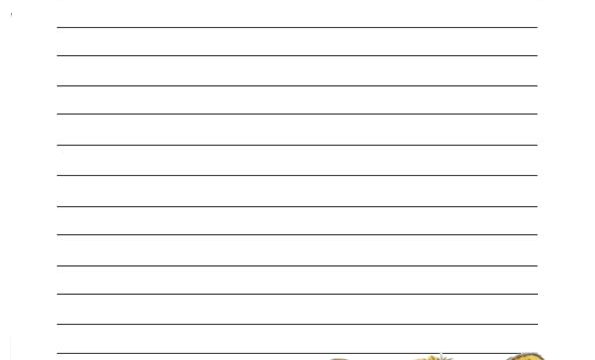 Il giorno 00/00/2020 alle ore 19:00 presso la sede sociale in Via ………………. si è riunita l’Assemblea dei Soci dell’Associazione Sportiva Dilettantistica ………… per discutere e deliberare sul seguente
Segue….
Ordine del Giorno:
………………..
Varie ed eventuali 
Assume la presidenza dell’Assemblea, 
ai sensi dell’Art. ….. del vigente statuto sociale il Sig. …… il quale constatato che nessuno è presente e che è trascorsa un’ora dall’inizio dell’orario stabilito dichiara che l’assemblea è andata deserta e scioglie l’adunanza.
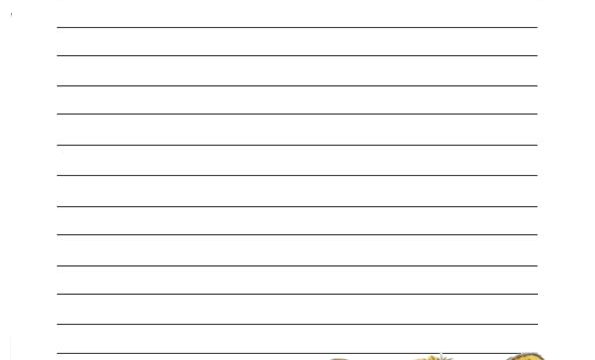 Fac-simile Assemblea in 2^ convocazione con notizia che la 1^ è andata deserta
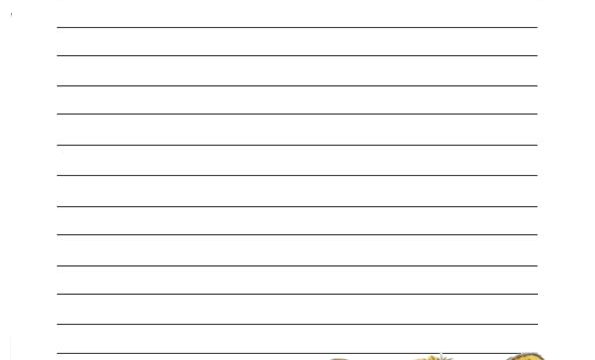 Il giorno 00/00/2020 alle ore 19:00 presso la sede sociale in Via ………………. si è riunita in seconda convocazione, essendo andata deserta la prima, l’Assemblea dei Soci dell’Associazione Sportiva Dilettantistica ………… per discutere e deliberare sul seguente ordine del giorno ….
Verbali dell’Assemblea dei Soci
1 – Verbale per l’approvazione del Bilancio;
2 - Verbale per la nomina/revoca dei componenti del Consiglio Direttivo;
3 - Verbale per la modifica dello Statuto (Assemblea Straordinaria);
4 – Verbale per lo Scioglimento dell’Associazione (Assemblea Straordinaria);
5 – Verbale ..... per qualsiasi altro motivo che lo Statuto o il Consiglio Direttivo rimette alla sua volontà.
L’assemblea per l’approvazione del Bilancio
È sicuramente l’assemblea più importante, l’unica assemblea obbligatoria e deve essere convocata entro 120 giorni dalla chiusura dell’esercizio sociale.
1 - Verbale per l’approvazione del Bilancio
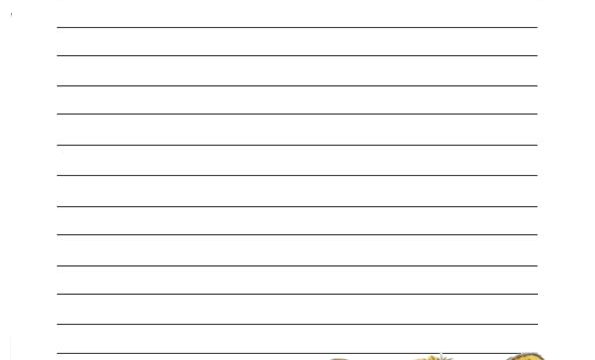 Il giorno 29/04/2021 alle ore 19:00 presso la sede sociale in Via ………………. si è riunita in seconda convocazione, essendo andata deserta la prima, l’Assemblea dei Soci dell’Associazione Sportiva Dilettantistica …………. per discutere e deliberare sul seguente
Segue….
Ordine del Giorno:
Approvazione del Bilancio 2020;
Varie ed eventuali .
Assume la presidenza a norma dello Statuto il Presidente dell’Associazione  Signor ……………… che, constatata la regolare convocazione, dichiara validamente costituita la presente assemblea.
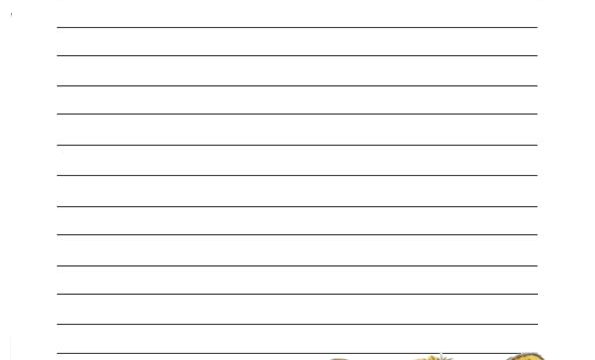 Segue….
Il Presidente, dopo aver illustrato la situazione amministrativa e l’attività sportiva svolta, espone l’allegato Bilancio relativo all’anno 2020 che evidenzia un risultato (avanzo/disavanzo) di €. …….. ed invita i convenuti a votare sulla sua approvazione.
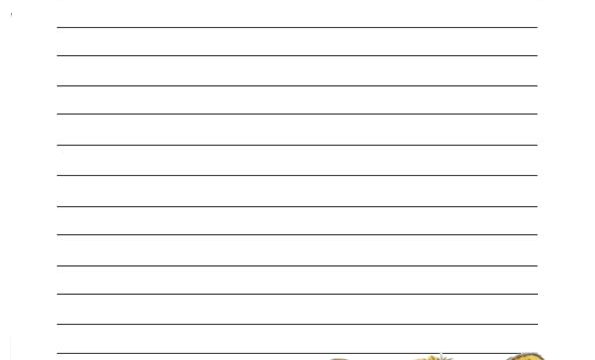 Segue….
L’assemblea, dopo aver chiesto ed ottenuto dal Presidente chiarimenti su alcune voci di bilancio, approva all’unanimità il bilancio d’esercizio relativo all’anno 2020.
Esauriti i punti all’ODG e null’altro essendovi da deliberare, il  Presidente dichiara sciolta la seduta alle ore 20:00.
Il Presidente                   Il Segretario
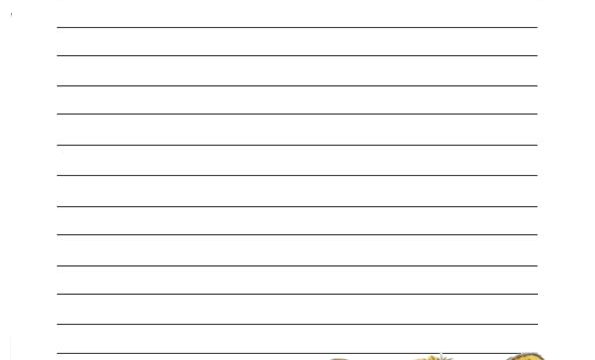 L’Assemblea per la nomina/revoca dei componenti del Consiglio Direttivo
E’ necessario convocare l’assemblea degli associati sia per confermare le nomine dei membri del Consiglio Direttivo sia per eleggere un nuovo Consiglio Direttivo.
In genere tali cariche scadono alla data di approvazione del bilancio pertanto la nomina del Consiglio Direttivo diventa un punto all’ordine del giorno del verbale di approvazione del bilancio.
2 - Verbale per la nomina/revoca dei componenti del Consiglio Direttivo
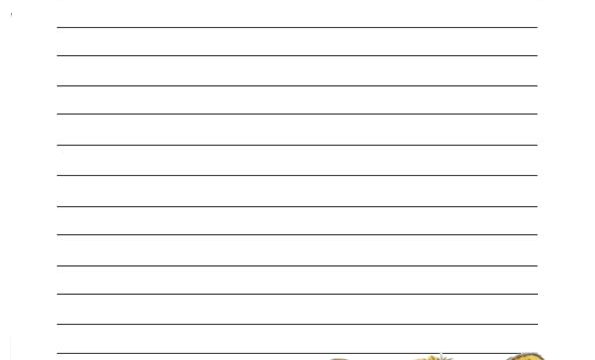 Il giorno 29/04/2021 alle ore 19:00 presso la sede sociale in Via ………………. si è riunita in seconda convocazione, essendo andata deserta la prima, l’Assemblea dei Soci dell’Associazione Sportiva Dilettantistica …………. per discutere e deliberare sul seguente
Segue….
Ordine del Giorno:
Rinnovo delle cariche sociali
Varie ed eventuali 
Assume la presidenza a norma dello Statuto il Presidente dell’Associazione  Signor ……………… che, constatata la regolare convocazione, dichiara validamente costituita la presente assemblea.
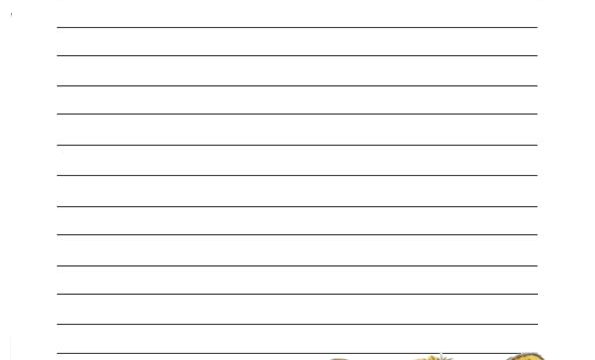 Segue….
Sul primo punto all’ODG Il Presidente, dopo aver richiesto ai presenti di formulare le proprie candidature per la formazione del nuovo Consiglio Direttivo, concede la parola ai candidati che espongono i propri programmi…..
Al termine del dibattito si procede con la votazione per alzata di mano (oppure con scrutinio segreto).
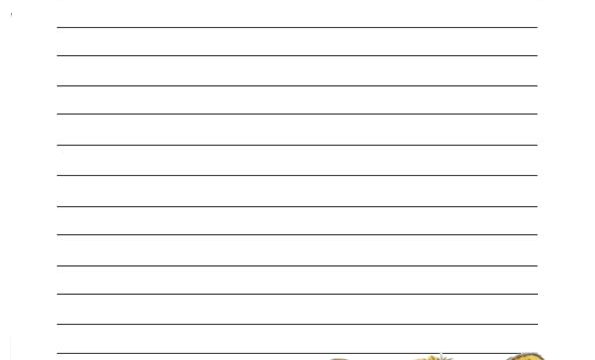 Segue….
Gli eletti , accettano la carica dichiarando di non trovarsi in alcuna condizione di incompatibilità previste dalla legge.
Alle ore …… non essendovi altro da deliberare il Presidente ringrazia i presenti e dichiara chiusa la riunione.

Il Presidente                   Il Segretario
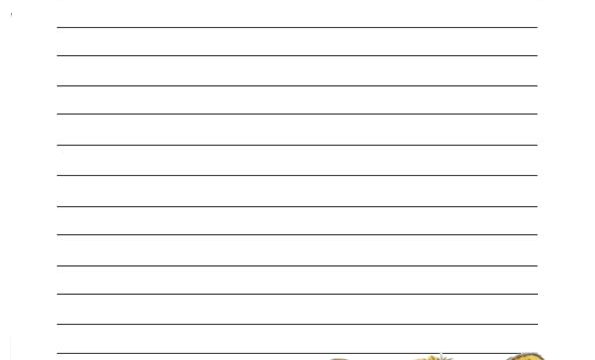 L’Assemblea per la modifica dello Statuto
Per modificare lo statuto occorre 
L’ASSEMBLEA STRAORDINARIA
Prima di convocare L’ASSEMBLEA
 STRAORDINARIA è necessario controllare le MAGGIORANZE COSTITUTIVE E DELIBERATIVE QUALIFICATE richieste dallo Statuto 
dell’ Associazione
3 - Verbale per la modifica dello Statuto
Il giorno 00/00/0000 alle ore 19:00 presso la sede sociale in Via ………………. si è riunita in seconda convocazione, essendo andata deserta la prima, l’Assemblea Straordinaria dei Soci dell’Associazione Sportiva Dilettantistica …………. per discutere e deliberare sul seguente
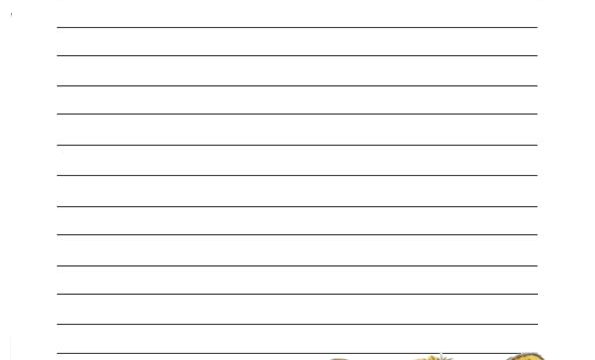 Segue….
Ordine del Giorno:
Modifica dello Statuto;
Varie ed eventuali .
Assume la presidenza a norma dello Statuto il Presidente dell’Associazione  Signor ……………… che, constatata la regolare convocazione e la presenza di n. ----- Soci su ----- , dichiara validamente costituita la presente assemblea ai sensi dell’art.--- dello statuto.
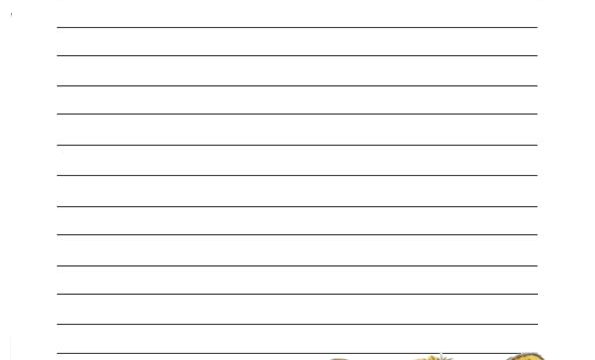 Segue….
Sul primo punto all’OdG il presidente illustra le ragioni per le quali si è resa necessaria la modifica dello Statuto e da lettura del nuovo statuto articolo per articolo.
A conclusione della lettura, il Presidente invita i convenuti ad esprimere con il proprio voto l’approvazione del nuovo Statuto.
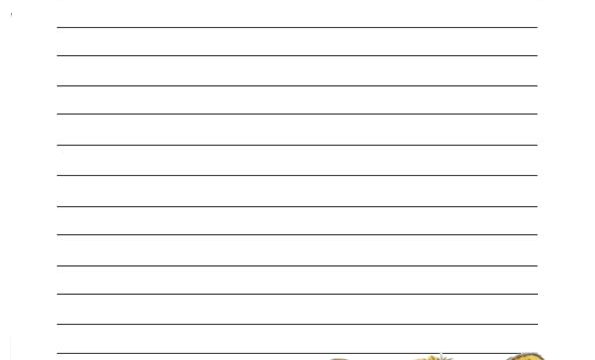 Segue….
L’Assemblea all’unanimità delibera di approvare il nuovo Statuto Sociale che viene allegato al presente atto e ne forma parte integrante.
Il Presidente viene incaricato di compiere tutte le pratiche necessarie per la registrazione del presente atto. 
Alle ore …… non essendovi altro da deliberare il Presidente ringrazia i presenti e dichiara chiusa la riunione.
Il Presidente                   Il Segretario
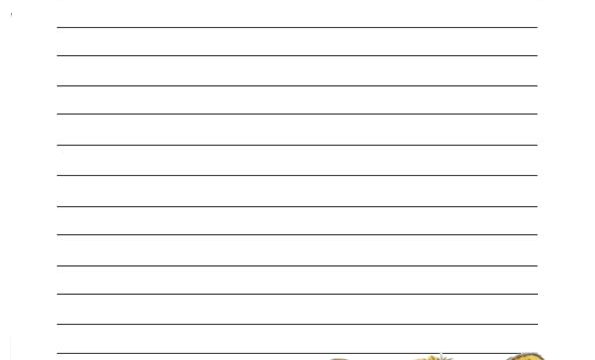 Quorum Deliberativo
Se non c’è l’unanimità dei consensi andrà verificato il RISPETTO DEL QUORUM DELIBERATIVO indicando nel verbale il numero dei soci favorevoli e quello dei contrari
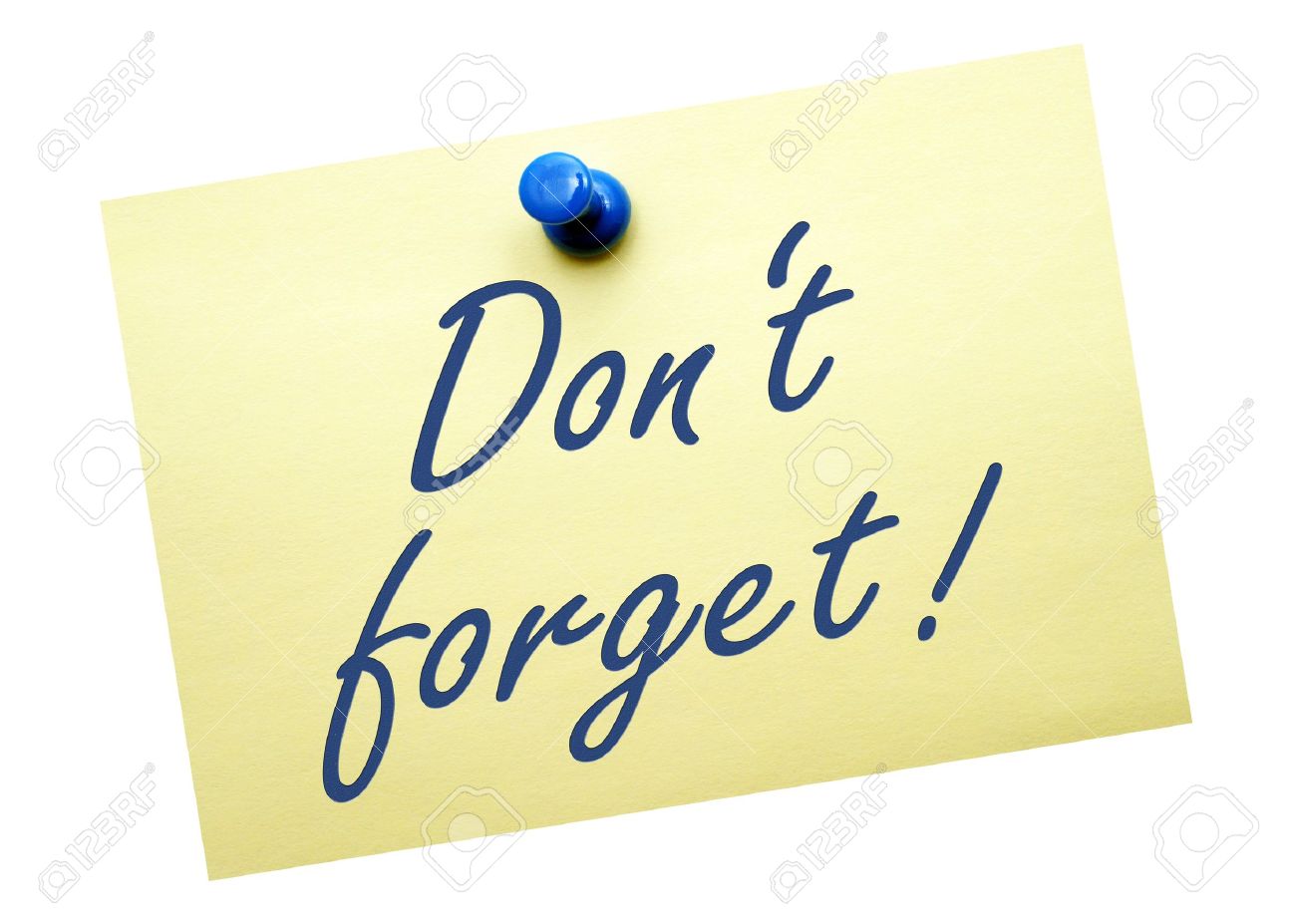 L’Assemblea per lo Scioglimento dell’Associazione
Anche per lo Scioglimento dell’Associazione occorre 
L’ASSEMBLEA STRAORDINARIA
4 - Verbale per lo Scioglimento dell’Associazione
Il giorno 00/00/0000 alle ore 19:00 presso la sede sociale in Via ………………. si è riunita in seconda convocazione, essendo andata deserta la prima, l’Assemblea Straordinaria dei Soci dell’Associazione Sportiva Dilettantistica …………. per discutere e deliberare sul seguente
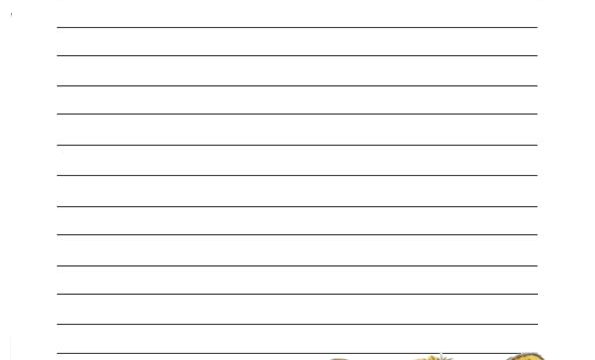 Segue….
Ordine del Giorno:
Proposta di scioglimento del sodalizio;
Nomina dei liquidatori;
Destinazione del patrimonio residuo dell’associazione;
Varie ed eventuali .
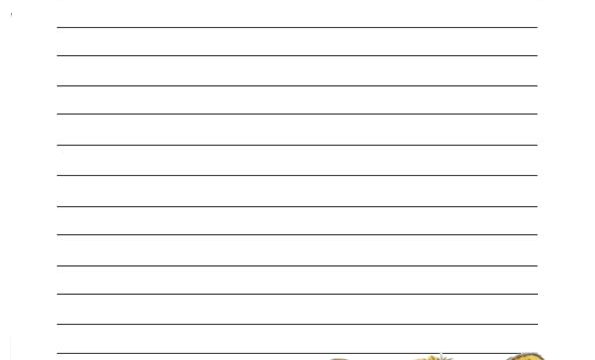 Segue….
Assume la presidenza a norma dello Statuto il Presidente dell’Associazione  Signor ……………… che, constatata la regolare convocazione e la presenza di n. ----- Soci su ----- , dichiara validamente costituita la presente assemblea ai sensi dell’art.--- dello statuto.
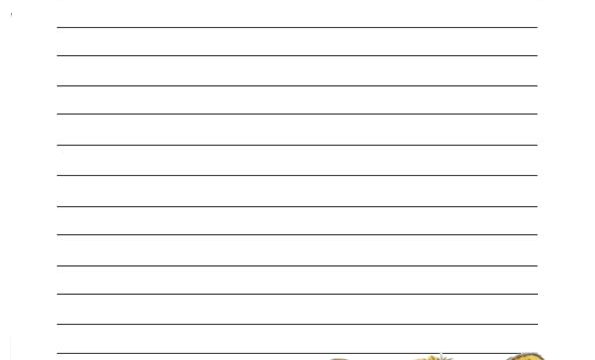 Segue….
Sul primo punto all’ ODG il Presidente illustra i motivi che hanno portato alla decisione di proporre lo scioglimento dell’Associazione.
(dare una breve descrizione dei motivi ad esempio: impossibilità di conseguire lo scopo sociale o inattività dell’associazione…).
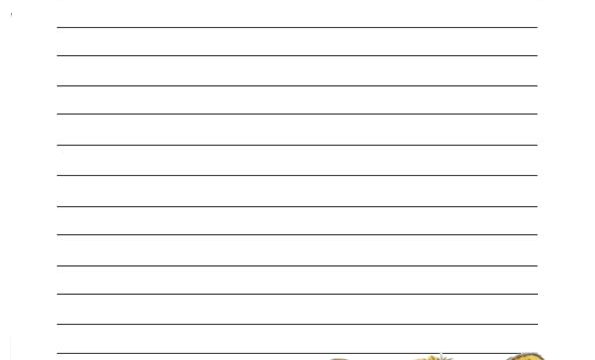 Segue….
L’Assemblea, dopo approfondita discussione,  all’unanimità 
(in caso non venga approvato all’unanimità occorre riportare i risultati completi delle votazioni: con n°…… voti favorevoli, n°…… voti contrari e n°…… astenuti) delibera lo scioglimento dell’Associazione.
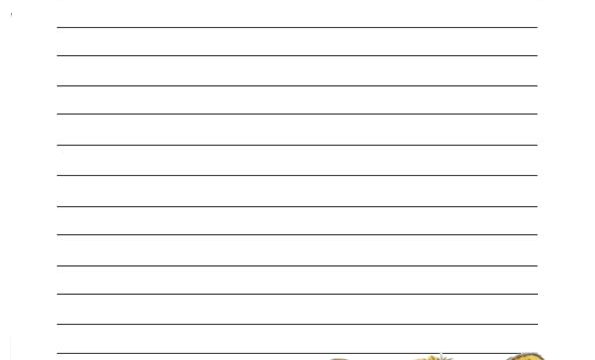 Segue….
Passando al secondo punto all’OdG l’assemblea all’unanimità delibera di nominare quale LIQUIDATORE dell’Associazione lo stesso Presidente Sig ……. che dichiara di accettare.
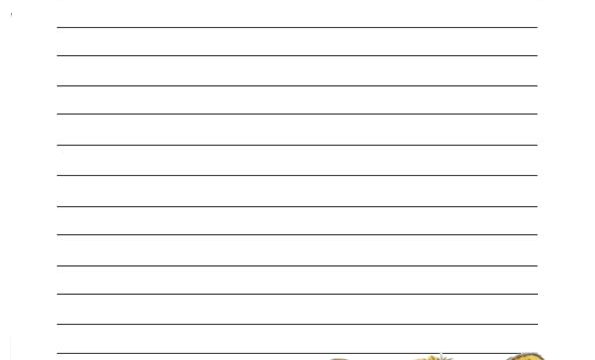 Segue….
Passando al terzo punto all’OdG Il Presidente ricorda che ai sensi dell’art.---- dello Statuto, l’Associazione ha l’obbligo di devolvere il patrimonio residuo all’atto del suo scioglimento ad altra Associazione Sportiva Dilettantistica, pertanto propone di devolvere il patrimonio residuo all’Associazione ………………….
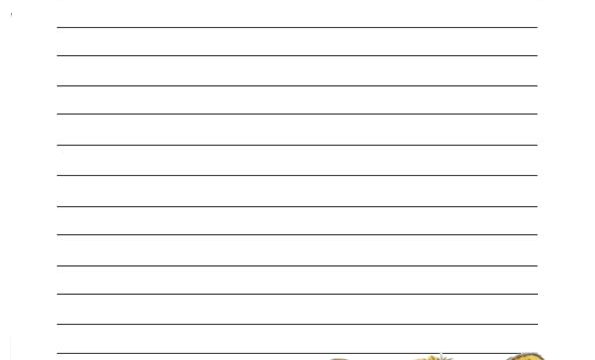 Segue….
L’Assemblea all’unanimità approva la proposta del presidente e gli da mandato affinché compia tutte gli adempimenti necessari per l’espletamento di tutti gli atti inerenti quanto deliberato.
Esauriti i punti all’ODG e null’altro essendovi da deliberare, il  Presidente dichiara sciolta la seduta alle ore 21:00.

Il Presidente                   Il Segretario
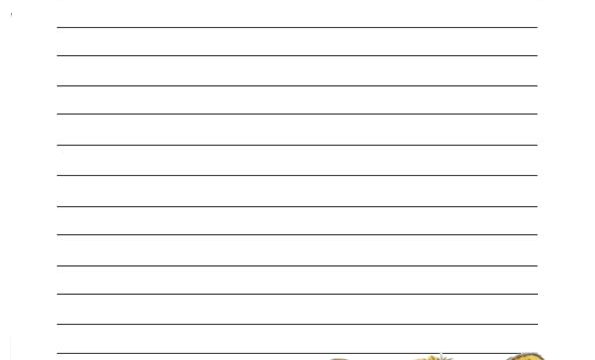 GRAZIE PER L’ATTENZIONE
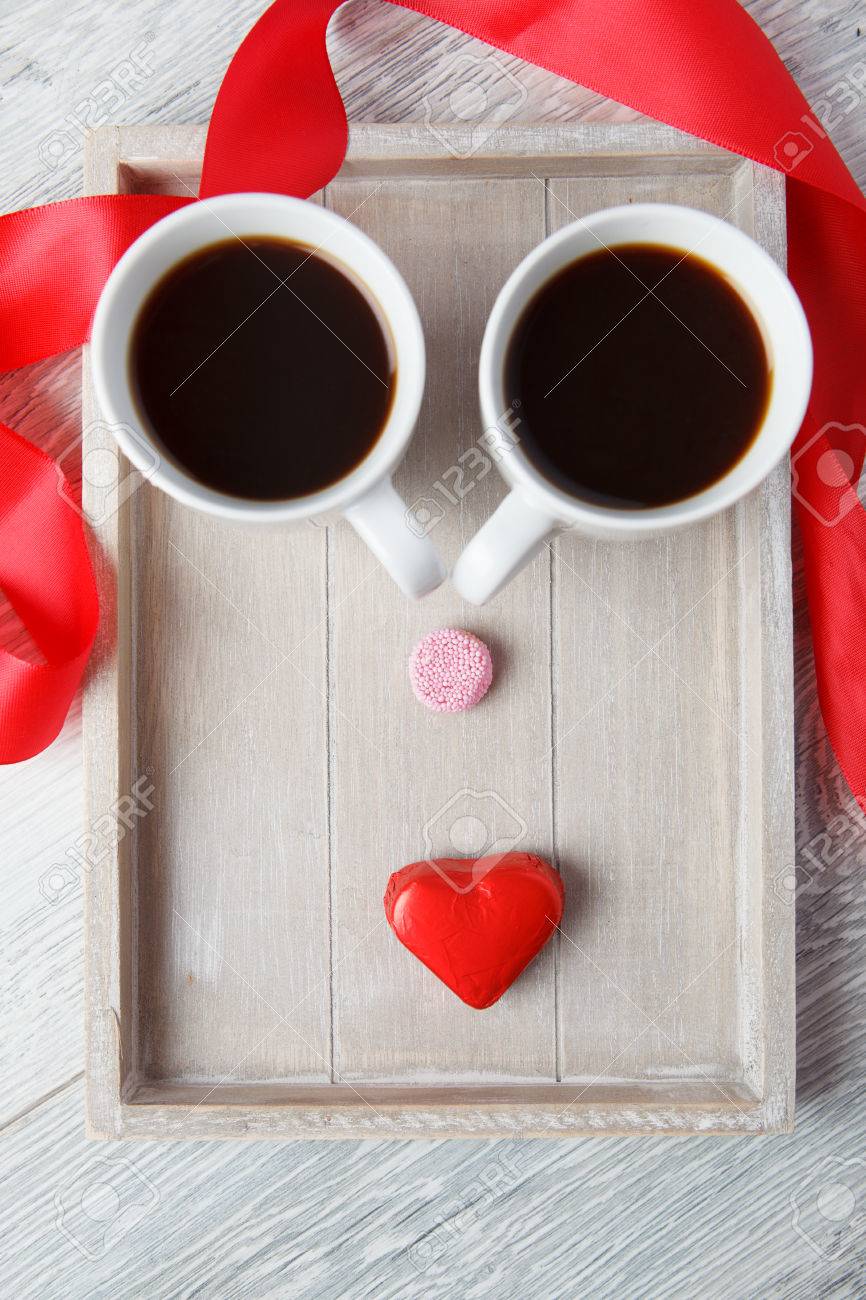